Morphbank ~ a quick tour
Botany 2012
Columbus, OH
Deborah Paul, iDigInfo
0
[Speaker Notes: In this presentation, material is presented about what is possible after images and metadata inside Morphbank.

It is intended to be an introduction to the web site and the tools available in Morphbank.

While the workshop had wired access for a live DEMO, the screen shots in this talk are hyperlinked to allow the talk
to work with or without wireless (or wired) access.

The talk was presented to an audience of about 80 people at the Digitization Symposium, Thursday 12 July 2012, one day
post the Botany 2012 Conference in Columbus, Ohio.

Questions?
Please send them to: mbadmin@scs.fsu.edu]
topics
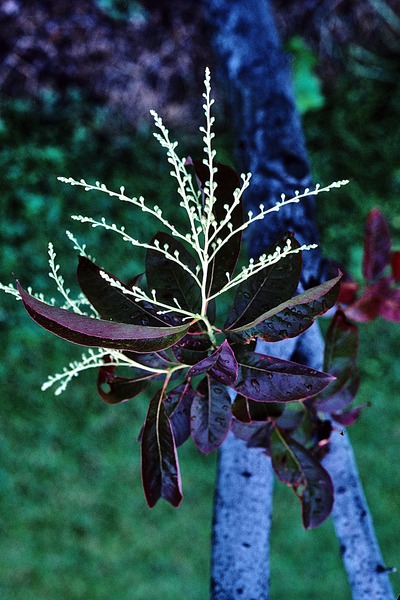 Morphbank overview
linking data & images
from Morphbank
to Morphbank
annotations
in progress
1
[Speaker Notes: This talk focuses on what is possible once images and associated metadata are uploaded into Morphbank.

Some of the most-used features of Morphbank are the collection software, annotation software and viewer.

Morphbank contributors publishing image-illustrated scientific papers put images in Morphbank.
Once uploaded, these images, and the specimen and view metadata all have persistent unique identifiers in
the form of Morphbank URLs. The contributor controls who can see the images and when they can be
seen by the public.

Morphbank objects (e.g., images, image records, specimen records, view records,…)
can be grouped into unique albums (i.e. collections) made by any Morphbank account holder.
These albums/collections also have persistent unique identifiers. Being able to create
this collection makes it easy to put a single link in a published paper – that acts as a link
to many objects in Morphbank.

Once a paper is published, or a website is created, a Morphbank contributor may add
links from their Morphbank objects out to their published papers or websites.

Users of Morphbank may also leave notes about images in the form of annotations.
These comments may be related to the current identification of the object, or may
be a general comment or perhaps an assertion about a morphological feature in a particular image.
These annotations receive persistent URLs too and as such, can also be linked from a website
or paper, back to Morphbank.

With the development of the iDigBio cloud-based database, Morphbank is working out
plans to simplify upload to Morphbank via a DwC-A file and discussing the possibility of being able
to download a selected dataset from iDigBio into Morphbank to use Morphbank features like the 
collection and annotation tools.

Image is: Oxydendrum arboreum
http://www.morphbank.net/?id=496552]
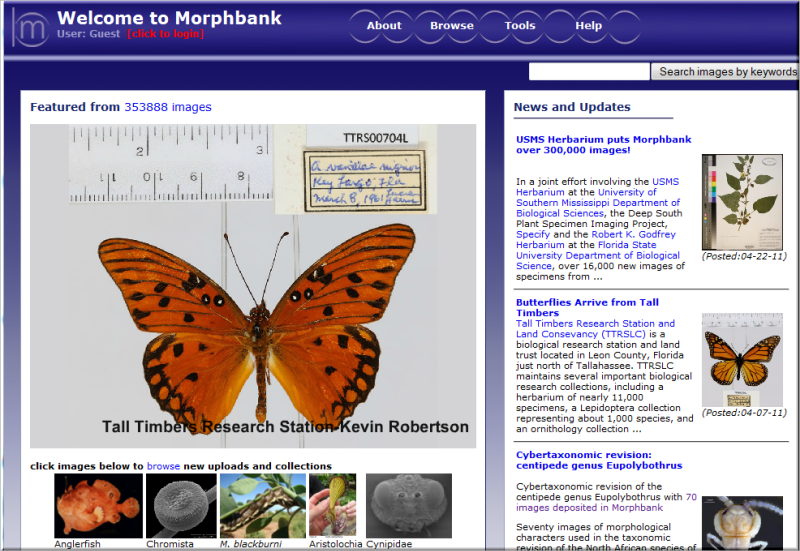 2
[Speaker Notes: This talk focuses on what is possible once images and associated metadata are uploaded into Morphbank.

as of March 2012, over 352,000 images
over 19,000 distinct taxa 
Animalia over 8,500 distinct taxa
Plantae over 10,400 distinct taxa
615+ members
from more than 45 countries

Morphbank is in essence an image repository with additional features to extend the usefulness of the images and metadata.

Morphbank started out as an ftp site in 1998 and was designed by a group of entomologists as collaborative effort to elucidate higher-level relationships in the parasitic-wasp superfamily Cynipoidea.

Would-be contributors request an account via an automated account request system.
With an account, users can begin uploading data and images and using the features discussed in this presentation.

Some of the most-used features of Morphbank are the collection software, annotation software and viewer.

Morphbank contributors publishing image-illustrated scientific papers put images in Morphbank.
Once uploaded, these images, and the specimen and view metadata all have persistent unique identifiers in
the form of Morphbank URLs. The contributor controls who can see the images and when they can be
seen by the public.

Morphbank objects (e.g., images, image records, specimen records, view records,…)
can be grouped into unique albums (i.e. collections) made by any Morphbank account holder.
These albums/collections also have persistent unique identifiers. Being able to create
this collection makes it easy to put a single link in a published paper – that acts as a link
to many objects in Morphbank.

Once a paper is published, or a website is created, a Morphbank contributor may add
links from their Morphbank objects out to their published papers or websites.

Users of Morphbank may also leave notes about images in the form of annotations.
These comments may be related to the current identification of the object, or may
be a general comment or perhaps an assertion about a morphological feature in a particular image.
These annotations receive persistent URLs too and as such, can also be linked from a website
or paper, back to Morphbank.

With the development of the iDigBio cloud-based database, Morphbank is working out
plans to simplify upload to Morphbank via a DwC-A file and discussing the possibility of being able
to download a selected dataset from iDigBio into Morphbank to use Morphbank features like the 
collection and annotation tools. Once this is done, any annotations could then be shared with iDigBio
for repatriation to the provider.]
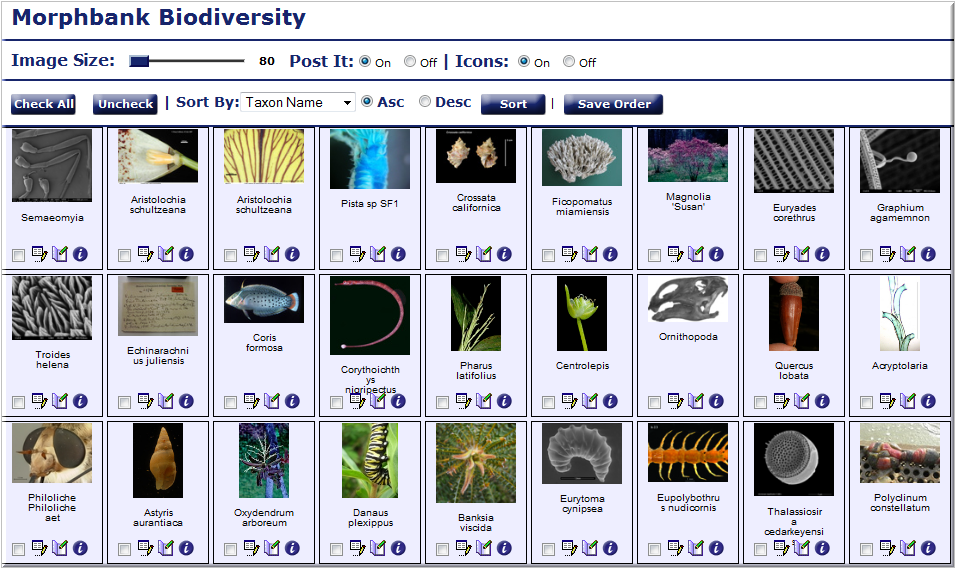 http://www.morphbank.net/?id=796533
3
[Speaker Notes: One of the most used features of Morphbank, the collection.
Users create them and a unique id is assigned to that collection.
The URL can then be used, for example, in a paper to link the user reading the paper back to the collection in Morphbank to see more images and have the ability to make comments (i.e., annotations).

Images here include wasps, flies, carnivorous plants, polychaetes, cnidaria, diatoms, arachnids, cypriniform fish, and dinosaurs.

Click on the collection, or the hyperlink to see the collection inside Morphbank.
Click the “I” icon to see metadata, click the image for access to a larger version of the image…]
topics
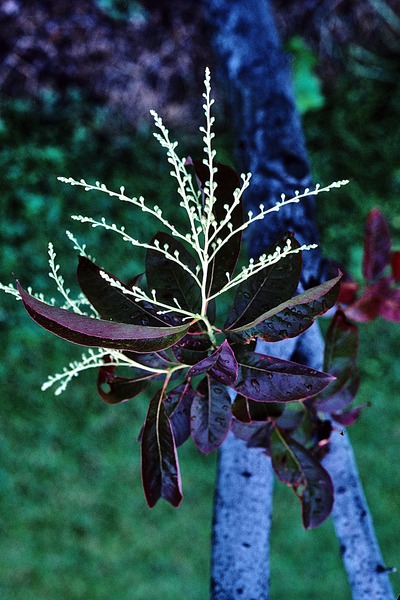 Morphbank overview
linking data & images
from Morphbank
to Morphbank
annotations
in progress
4
[Speaker Notes: This talk focuses on what is possible once images and associated metadata are uploaded into Morphbank.

Some of the most-used features of Morphbank are the collection software, annotation software and viewer.

Morphbank contributors publishing image-illustrated scientific papers put images in Morphbank.
Once uploaded, these images, and the specimen and view metadata all have persistent unique identifiers in
the form of Morphbank URLs. The contributor controls who can see the images and when they can be
seen by the public.

Morphbank objects (e.g., images, image records, specimen records, view records,…)
can be grouped into unique albums (i.e. collections) made by any Morphbank account holder.
These albums/collections also have persistent unique identifiers. Being able to create
this collection makes it easy to put a single link in a published paper – that acts as a link
to many objects in Morphbank.

Once a paper is published, or a website is created, a Morphbank contributor may add
links from their Morphbank objects out to their published papers or websites.

Users of Morphbank may also leave notes about images in the form of annotations.
These comments may be related to the current identification of the object, or may
be a general comment or perhaps an assertion about a morphological feature in a particular image.
These annotations receive persistent URLs too and as such, can also be linked from a website
or paper, back to Morphbank.

With the development of the iDigBio cloud-based database, Morphbank is working out
plans to simplify upload to Morphbank via a DwC-A file and discussing the possibility of being able
to download a selected dataset from iDigBio into Morphbank to use Morphbank features like the 
collection and annotation tools.

Image is: Oxydendrum arboreum
http://www.morphbank.net/?id=496552]
linking
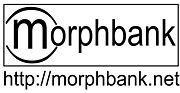 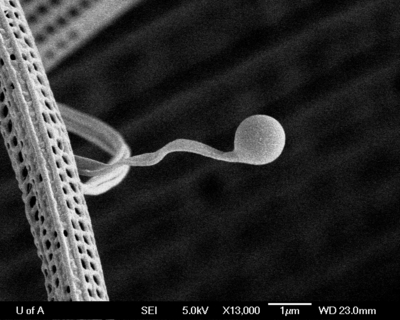 aggregators
ontologies
publications
maps
databases
provider websites
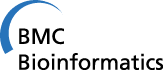 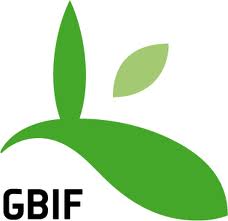 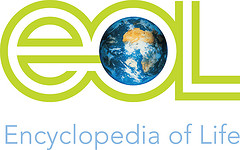 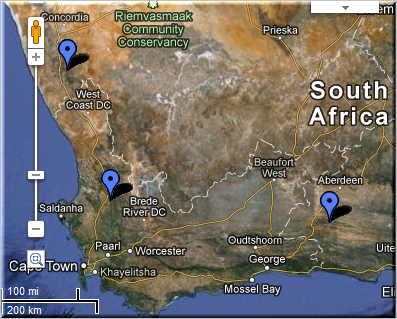 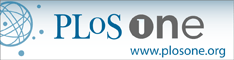 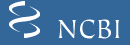 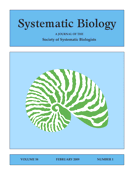 FilteredPUSH
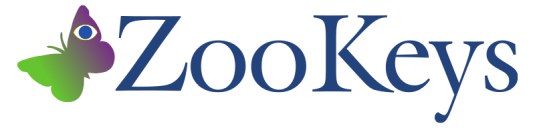 GenBank ®
Cladistics ®
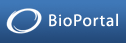 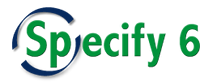 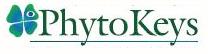 5
[Speaker Notes: This talk focuses on what is possible once images and associated metadata are uploaded into Morphbank.

In this slide, we see just some of the places where images are linked back to Morphbank and places where
Morphbank images are linked to.

Some of the most-used features of Morphbank are the collection software, annotation software and viewer.

Morphbank contributors publishing image-illustrated scientific papers put images in Morphbank.
Once uploaded, these images, and the specimen and view metadata all have persistent unique identifiers in
the form of Morphbank URLs. The contributor controls who can see the images and when they can be
seen by the public.

Morphbank objects (e.g., images, image records, specimen records, view records,…)
can be grouped into unique albums (i.e. collections) made by any Morphbank account holder.
These albums/collections also have persistent unique identifiers. Being able to create
this collection makes it easy to put a single link in a published paper – that acts as a link
to many objects in Morphbank.

Once a paper is published, or a website is created, a Morphbank contributor may add
links from their Morphbank objects out to their published papers or websites.

Users of Morphbank may also leave notes about images in the form of annotations.
These comments may be related to the current identification of the object, or may
be a general comment or perhaps an assertion about a morphological feature in a particular image.
These annotations receive persistent URLs too and as such, can also be linked from a website
or paper, back to Morphbank.

With the development of the iDigBio cloud-based database, Morphbank is working out
plans to simplify upload to Morphbank via a DwC-A file and discussing the possibility of being able
to download a selected dataset from iDigBio into Morphbank to use Morphbank features like the 
collection and annotation tools.

Graphium agamemnon
http://www.morphbank.net/?id=592558
Please quote the following publication if you use the image: Simonsen, T. J., Zakharov, E. V., Djernaes, M., Cotton, A., Vane-Wright, R. I. & Sperling, F. A. H. (2011). Phylogeny, host plant associations and divergence time of Papilioninae (Lepidoptera: Papilionidae) inferred from morphology and seven genes with special focus on the enigmatic genera Teinopalpus and Meandrusa. Cladistics. 27: pp. 113-137.]
linking to ontologies
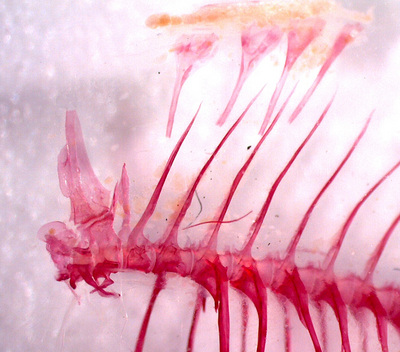 Cypriniform Tree of Life (CToL)
http://www.morphbank.net/?id=459818
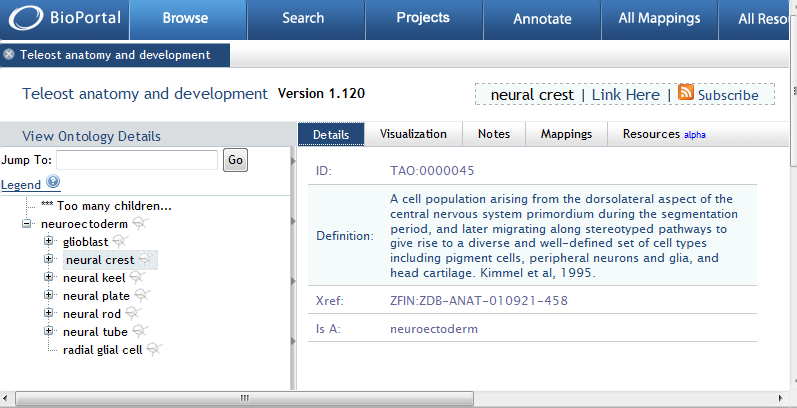 6
[Speaker Notes: Images in Morphbank can be linked to hosted ontologies like those at bioportal to illustrate the terms in the hierarchical structure.
The Cypriniform Tree of Life project (CToL) is an example…their Teolost Anatomy Ontology (TAO) is at BioPortal. Images in Morphbank link to the TAO ontology as illustrated in this slide.

Clicking on the image, or the hyperlink > opens the record in Morphbank.
Inside that record, there’s a link to the TAO Ontology related term in the hierarchy.]
linking to ontologies
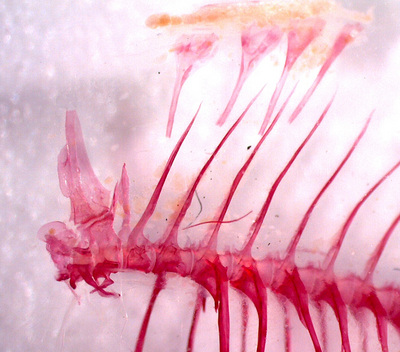 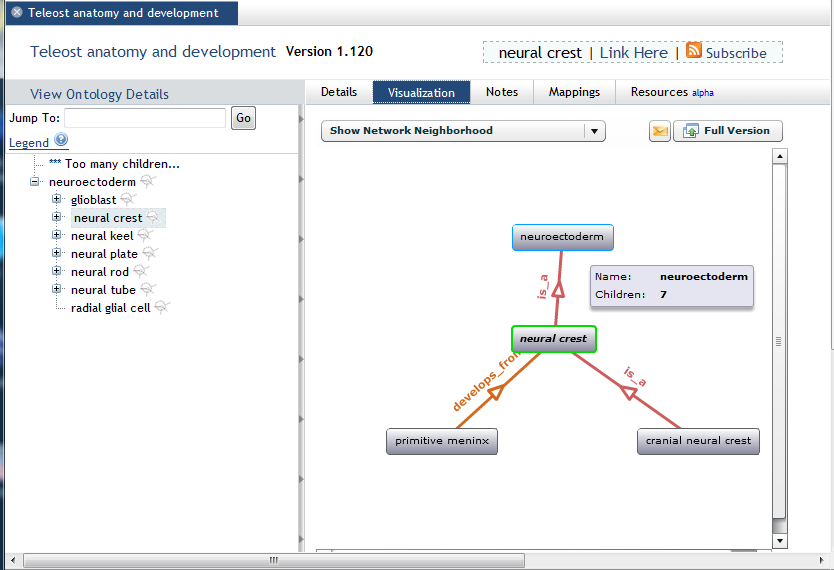 Cypriniform Tree of Life (CToL)
http://www.morphbank.net/?id=459818
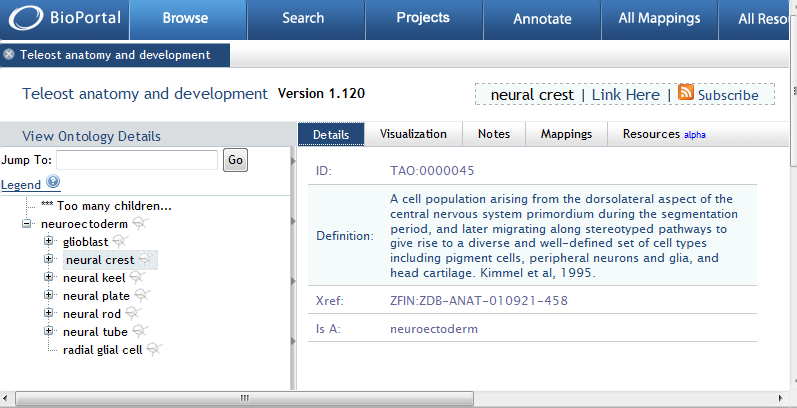 7
[Speaker Notes: Images in Morphbank can be linked to hosted ontologies like those at bioportal to illustrate the terms in the hierarchical structure.
The Cypriniform Tree of Life project (CToL) is an example…their Teolost Anatomy Ontology (TAO) is at BioPortal. Images in Morphbank link to the TAO ontology as illustrated in this slide.

Clicking on the image, or the hyperlink > opens the record in Morphbank.
Inside that record, there’s a link to the TAO Ontology related term in the hierarchy.]
linking to genbank
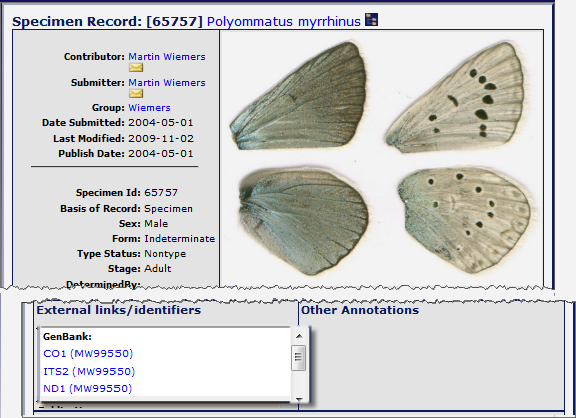 8
[Speaker Notes: http://www.morphbank.net/?id=65757 linked to CO1 (MW99550) at http://www.ncbi.nlm.nih.gov/nucleotide/AY557122 (genbank)
genbank entry at http://www.ncbi.nlm.nih.gov/nucleotide/AY557122 is linked to http://morphbank.net/?id=65757

Morphbank contributors publishing image-illustrated scientific papers put images in Morphbank.
Once uploaded, these images, and the specimen and view metadata all have persistent unique identifiers in
the form of Morphbank URLs. The contributor controls who can see the images and when they can be
seen by the public.

Morphbank objects (e.g., images, image records, specimen records, view records,…)
can be grouped into unique albums (i.e. collections) made by any Morphbank account holder.
These albums/collections also have persistent unique identifiers. Being able to create
this collection makes it easy to put a single link in a published paper – that acts as a link
to many objects in Morphbank.

Once a paper is published, or a website is created, a Morphbank contributor may add
links from their Morphbank objects out to their published papers or websites.

In this slide, following the URLs, from a morphbank object to either
the genbank links or link to the
published paper relating to these images.]
linking to genbank
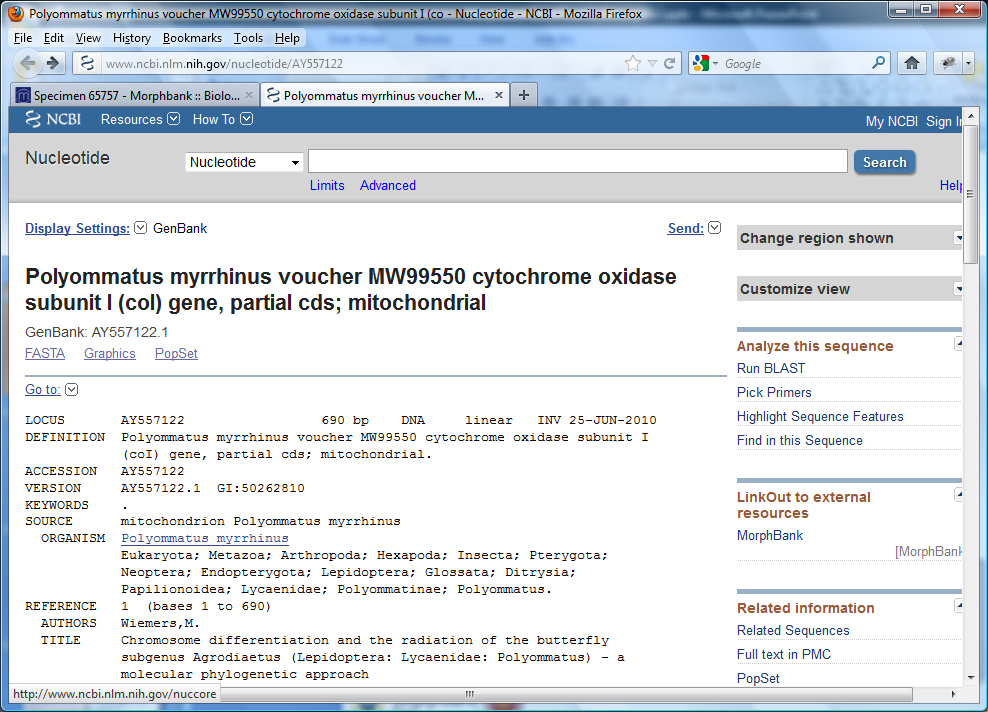 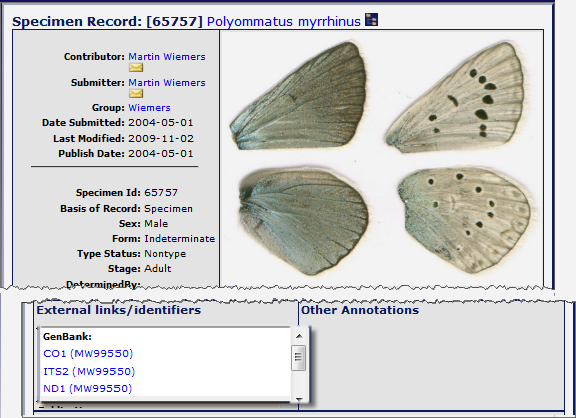 9
[Speaker Notes: http://www.morphbank.net/?id=65757 linked to CO1 (MW99550) at http://www.ncbi.nlm.nih.gov/nucleotide/AY557122 (genbank)
genbank entry at http://www.ncbi.nlm.nih.gov/nucleotide/AY557122 is linked to http://morphbank.net/?id=65757

Morphbank contributors publishing image-illustrated scientific papers put images in Morphbank.
Once uploaded, these images, and the specimen and view metadata all have persistent unique identifiers in
the form of Morphbank URLs. The contributor controls who can see the images and when they can be
seen by the public.

Morphbank objects (e.g., images, image records, specimen records, view records,…)
can be grouped into unique albums (i.e. collections) made by any Morphbank account holder.
These albums/collections also have persistent unique identifiers. Being able to create
this collection makes it easy to put a single link in a published paper – that acts as a link
to many objects in Morphbank.

Once a paper is published, or a website is created, a Morphbank contributor may add
links from their Morphbank objects out to their published papers or websites.

In this slide, following the URLs, from a morphbank object to either
the genbank links or link to the
published paper relating to these images.]
linking to publications
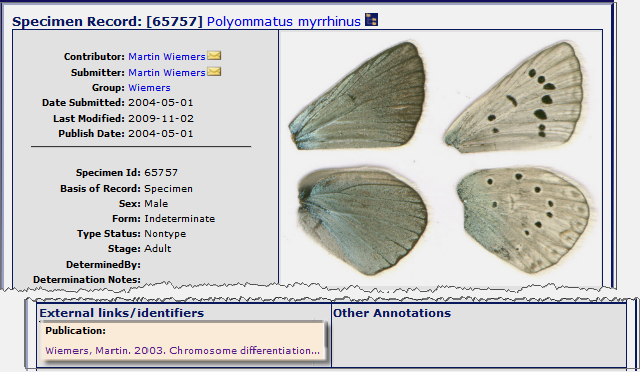 10
[Speaker Notes: http://www.morphbank.net/?id=65757 linked to paper
http://nbn-resolving.de/urn:nbn:de:hbz:5n-02787

Morphbank contributors publishing image-illustrated scientific papers put images in Morphbank.
Once uploaded, these images, and the specimen and view metadata all have persistent unique identifiers in
the form of Morphbank URLs. The contributor controls who can see the images and when they can be
seen by the public.

Morphbank objects (e.g., images, image records, specimen records, view records,…)
can be grouped into unique albums (i.e. collections) made by any Morphbank account holder.
These albums/collections also have persistent unique identifiers. Being able to create
this collection makes it easy to put a single link in a published paper – that acts as a link
to many objects in Morphbank.

Once a paper is published, or a website is created, a Morphbank contributor may add
links from their Morphbank objects out to their published papers or websites.

In this slide, following the URLs, from a morphbank object to either the genbank links or link to the published paper relating to these images
from the Morphbank URL http://www.morphbank.net/?id=65757]
linking to publications
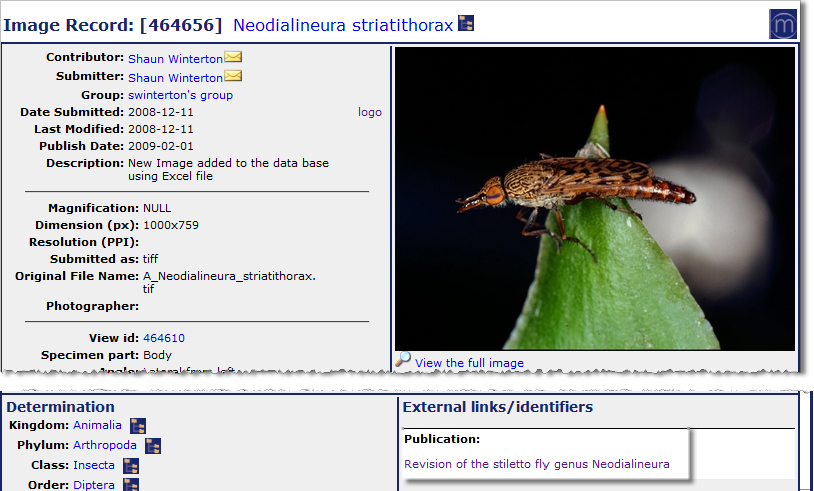 http://www.morphbank.net/?id=464656
11
[Speaker Notes: An image (and related data) stored in Morphbank, linked to a paper. (the paper is linked back to the images in Morphbank).

http://www.morphbank.net/?id=464656
http://www.mapress.com/zootaxa/2009/f/zt02157p033.pdf]
linking from Morphbank				 to provider website
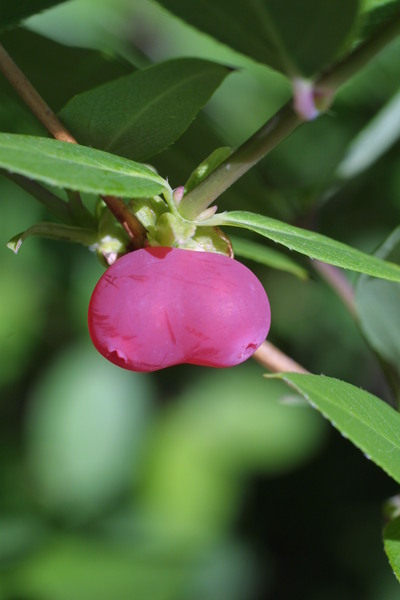 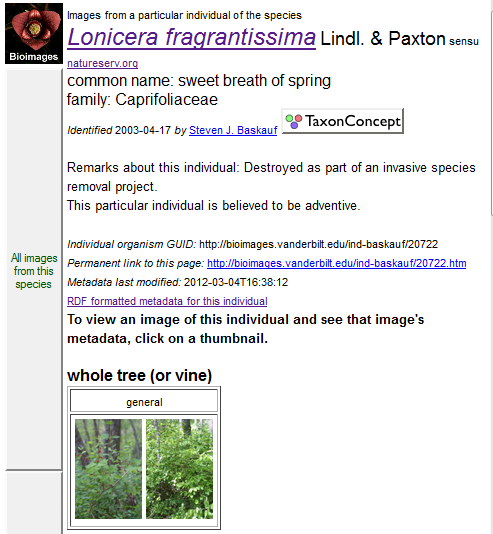 http://www.morphbank.net/?id=786176
Lonicera fragrantissima
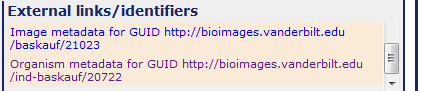 12
[Speaker Notes: An image (and related data) stored in Morphbank, linked to a provider’s website with additional metadata and links.

http://www.morphbank.net/?id=786176

links to: Image metadata for GUID http://bioimages.vanderbilt.edu/baskauf/21023 http://bioimages.vanderbilt.edu/baskauf/21023
and
links to: Organism metadata for GUID http://bioimages.vanderbilt.edu/ind-baskauf/20722  http://bioimages.vanderbilt.edu/ind-baskauf/20722

Note the screen shots in this slide are hyperlinked to their respective web pages.]
topics
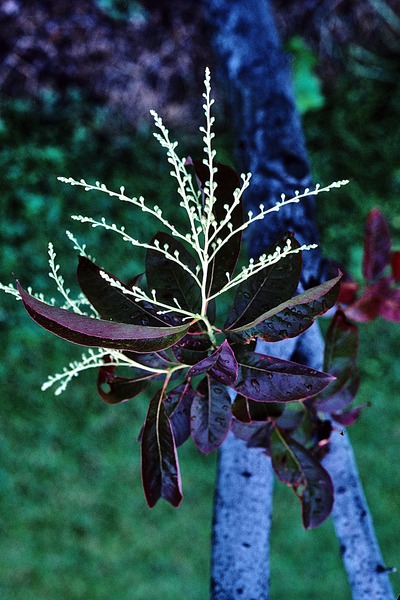 Morphbank overview
linking data & images
from Morphbank
to Morphbank
annotations
in progress
13
[Speaker Notes: This talk focuses on what is possible once images and associated metadata are uploaded into Morphbank.

Some of the most-used features of Morphbank are the collection software, annotation software and viewer.

Morphbank contributors publishing image-illustrated scientific papers put images in Morphbank.
Once uploaded, these images, and the specimen and view metadata all have persistent unique identifiers in
the form of Morphbank URLs. The contributor controls who can see the images and when they can be
seen by the public.

Morphbank objects (e.g., images, image records, specimen records, view records,…)
can be grouped into unique albums (i.e. collections) made by any Morphbank account holder.
These albums/collections also have persistent unique identifiers. Being able to create
this collection makes it easy to put a single link in a published paper – that acts as a link
to many objects in Morphbank.

Once a paper is published, or a website is created, a Morphbank contributor may add
links from their Morphbank objects out to their published papers or websites.

Users of Morphbank may also leave notes about images in the form of annotations.
These comments may be related to the current identification of the object, or may
be a general comment or perhaps an assertion about a morphological feature in a particular image.
These annotations receive persistent URLs too and as such, can also be linked from a website
or paper, back to Morphbank.

With the development of the iDigBio cloud-based database, Morphbank is working out
plans to simplify upload to Morphbank via a DwC-A file and discussing the possibility of being able
to download a selected dataset from iDigBio into Morphbank to use Morphbank features like the 
collection and annotation tools.]
linking from a paper
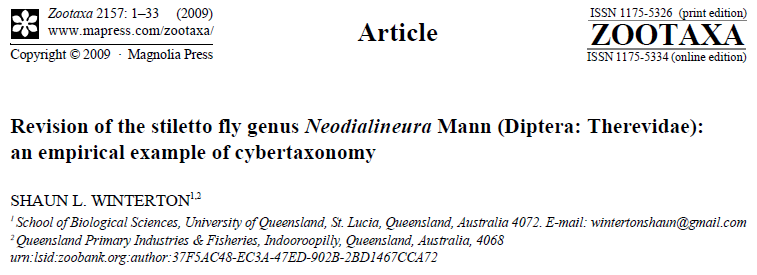 http://www.mapress.com/zootaxa/2009/f/zt02157p033.pdf
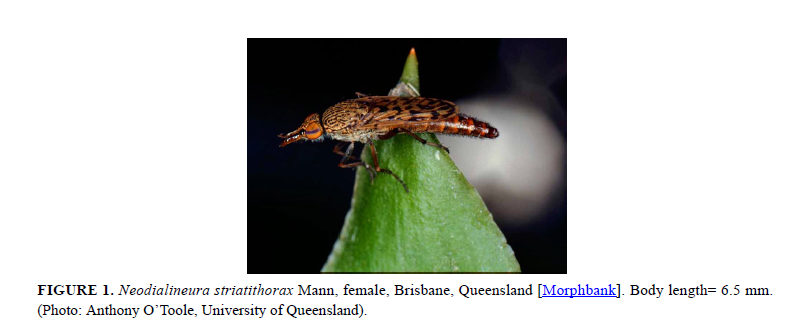 http://www.morphbank.net/?id=464656
14
[Speaker Notes: http://www.morphbank.net/?id=464656
http://www.mapress.com/zootaxa/2009/f/zt02157p033.pdf

The Illustration of an image in a published article with a link back to the image record in Morphbank.]
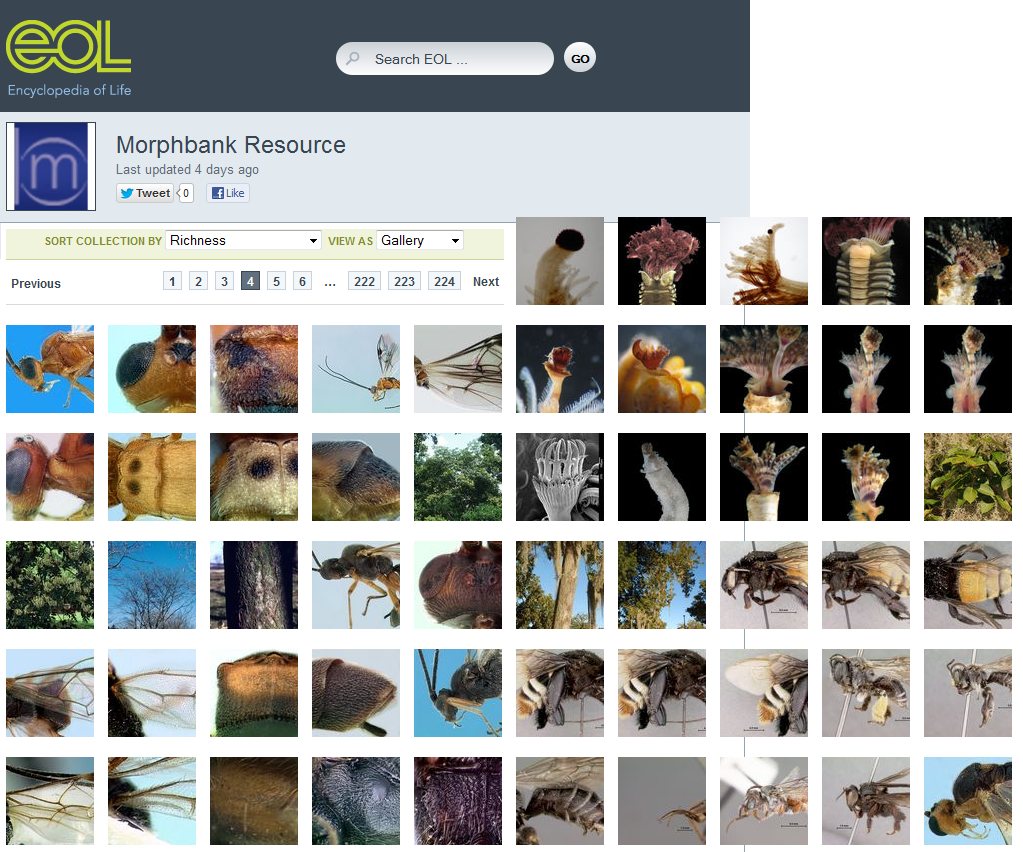 15
[Speaker Notes: Morphbank shares images with eol.
Currently as of July 2012, there are some 34,000 images from Morphbank going to EoL.
Users of Morphbank determine whether or not their images go to EoL.]
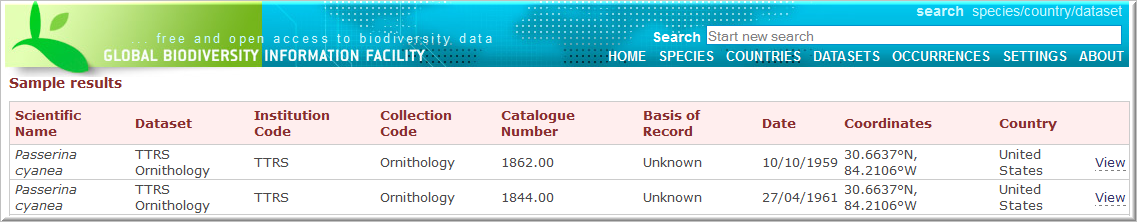 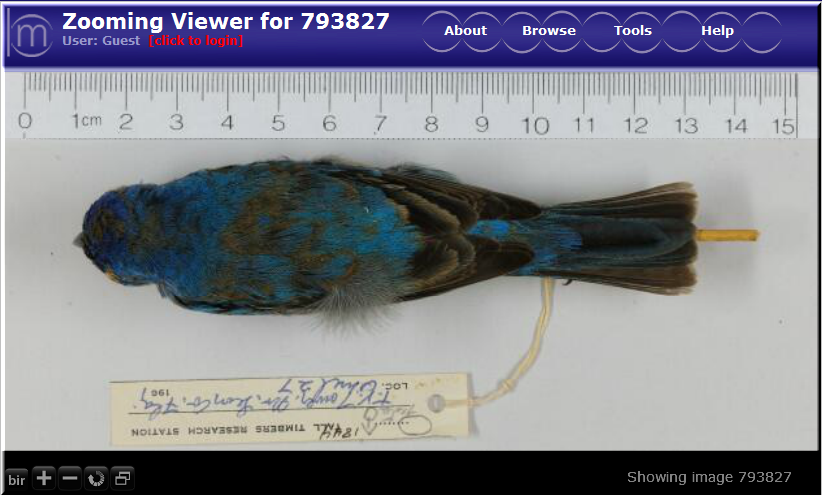 16
[Speaker Notes: From the Tall Timbers Research Station and Land Conservancy
ornithology dataset uploaded to GBIF. Images in Morphbank
linked via URL.

Search at GBIF is:TTRS dataset
limit to records with image URLs
limit to genus = Passerina cyanea

link is via the Morphbank Specimen recordhttp://www.morphbank.net/?id=793828
which has links to 3 images (dorsal, ventral, lateral) for that specimen
http://www.morphbank.net/?id=793827
http://www.morphbank.net/?id=795097
http://www.morphbank.net/?id=796027

Note the Screen Shots are hyperlinked to their respective pages.
Clicking on the GBIF website screen shot will perform the search and take the user to the results page in GBIF.
Clicking on the “View” link shows a URL link back to the image/s in Morphbank.]
linking from a key
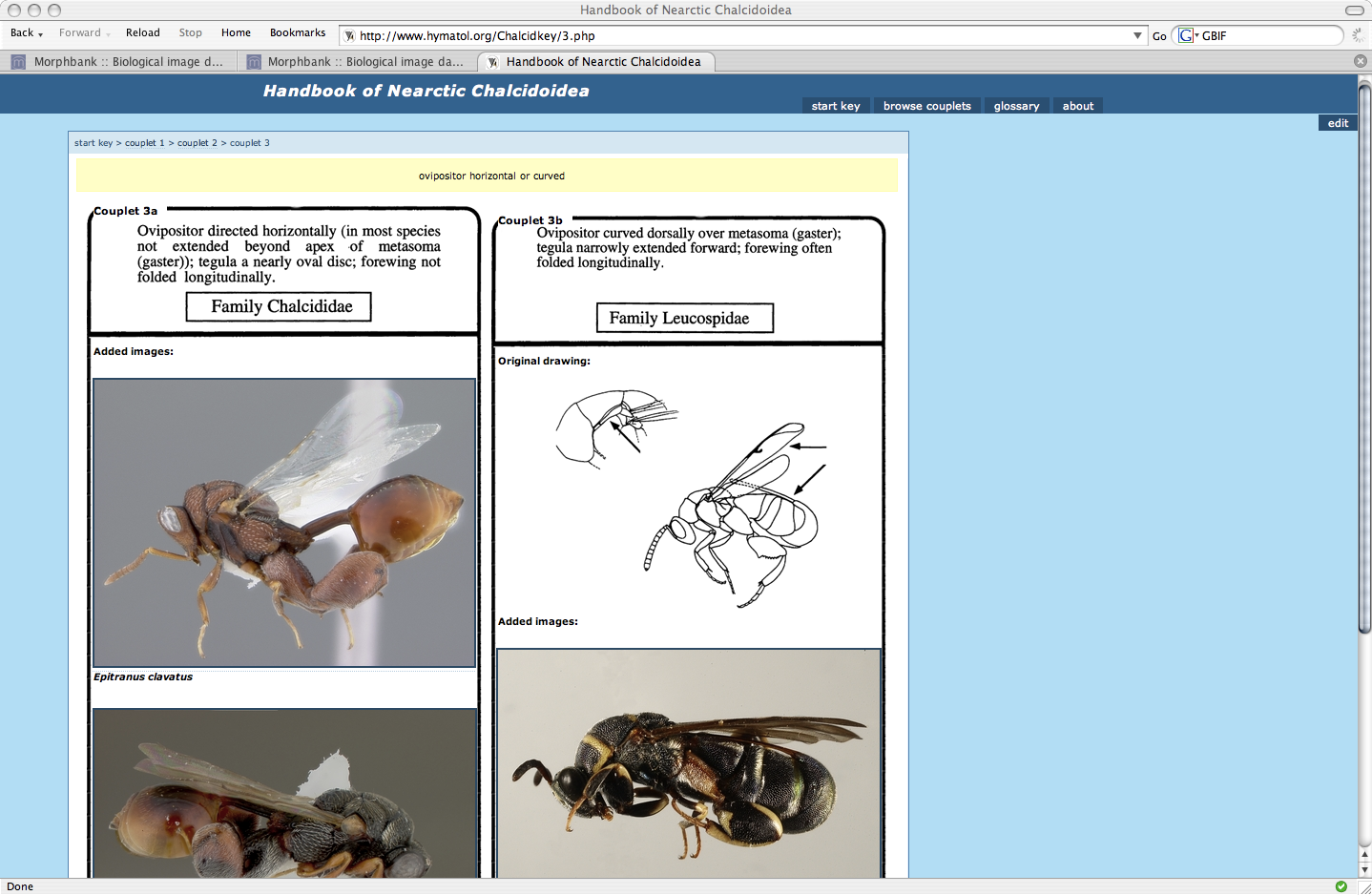 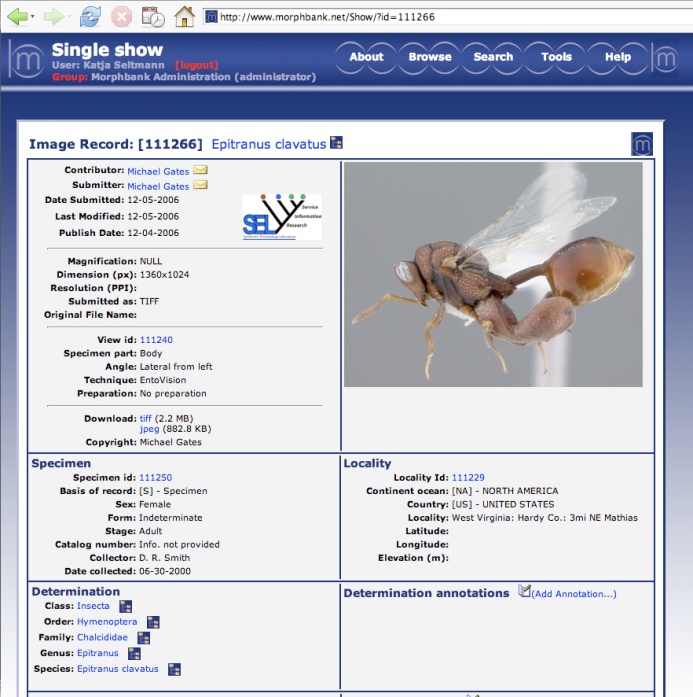 E. Grissell, M. E. Schauff & Mike Gates
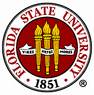 http://www.morphbank.net/?id=111266
17
[Speaker Notes: Here’s an example of an online illustrated key. The images are linked to data records in Morphbank.
The image records in Morphbank are linked back to the key.
http://www.morphbank.net/?id=111266&imgType=jpeg

Software called mx, utilized widely by the entomology community uses web services of Morphbank
to find images of interest to populate their matrices (taxa x character) and keys.]
topics
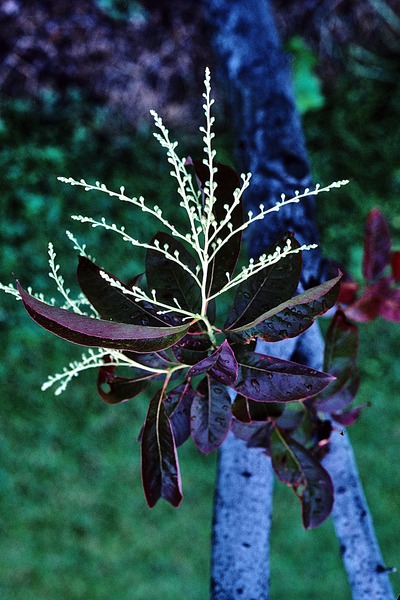 morphbank overview
linking data & images
from morphbank
to morphbank
annotations
in progress
18
[Speaker Notes: This talk focuses on what is possible once images and associated metadata are uploaded into Morphbank.

Some of the most-used features of Morphbank are the collection software, annotation software and viewer.

Morphbank contributors publishing image-illustrated scientific papers put images in Morphbank.
Once uploaded, these images, and the specimen and view metadata all have persistent unique identifiers in
the form of Morphbank URLs. The contributor controls who can see the images and when they can be
seen by the public.

Morphbank objects (e.g., images, image records, specimen records, view records,…)
can be grouped into unique albums (i.e. collections) made by any Morphbank account holder.
These albums/collections also have persistent unique identifiers. Being able to create
this collection makes it easy to put a single link in a published paper – that acts as a link
to many objects in Morphbank.

Once a paper is published, or a website is created, a Morphbank contributor may add
links from their Morphbank objects out to their published papers or websites.

Users of Morphbank may also leave notes about images in the form of annotations.
These comments may be related to the current identification of the object, or may
be a general comment or perhaps an assertion about a morphological feature in a particular image.
These annotations receive persistent URLs too and as such, can also be linked from a website
or paper, back to Morphbank.

With the development of the iDigBio cloud-based database, Morphbank is working out
plans to simplify upload to Morphbank via a DwC-A file and discussing the possibility of being able
to download a selected dataset from iDigBio into Morphbank to use Morphbank features like the 
collection and annotation tools.]
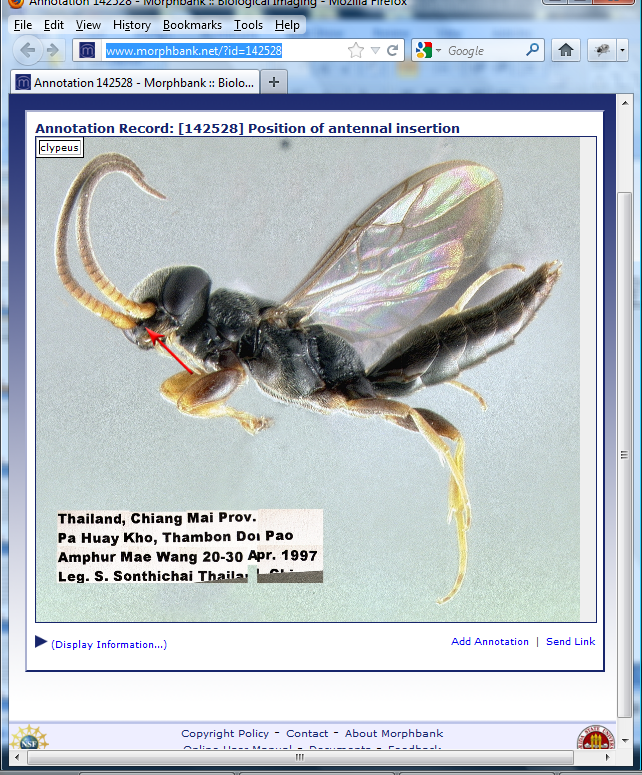 annotations
http://www.morphbank.net/?id=142528
19
[Speaker Notes: This talk focuses on what is possible once images and associated metadata are uploaded into Morphbank.

Some of the most-used features of Morphbank are the collection software, annotation software and viewer.

Once images are in Morphbank, a user (contributor or logged in user) can annotate images.
These could be determination annotations or perhaps a general annotation.

These annotations receive unique identifiers too and can then be shared in publications or via email
to other collaborators, for example.

Morphbank contributors publishing image-illustrated scientific papers put images in Morphbank.
Once uploaded, these images, and the specimen and view metadata all have persistent unique identifiers in
the form of Morphbank URLs. The contributor controls who can see the images and when they can be
seen by the public.

Morphbank objects (e.g., images, image records, specimen records, view records,…)
can be grouped into unique albums (i.e. collections) made by any Morphbank account holder.
These albums/collections also have persistent unique identifiers. Being able to create
this collection makes it easy to put a single link in a published paper – that acts as a link
to many objects in Morphbank.

Once a paper is published, or a website is created, a Morphbank contributor may add
links from their Morphbank objects out to their published papers or websites.

Users of Morphbank may also leave notes about images in the form of annotations.
These comments may be related to the current identification of the object, or may
be a general comment or perhaps an assertion about a morphological feature in a particular image.
These annotations receive persistent URLs too and as such, can also be linked from a website
or paper, back to Morphbank.

With the development of the iDigBio cloud-based database, Morphbank is working out
plans to simplify upload to Morphbank via a DwC-A file and discussing the possibility of being able
to download a selected dataset from iDigBio into Morphbank to use Morphbank features like the 
collection and annotation tools.]
annotations
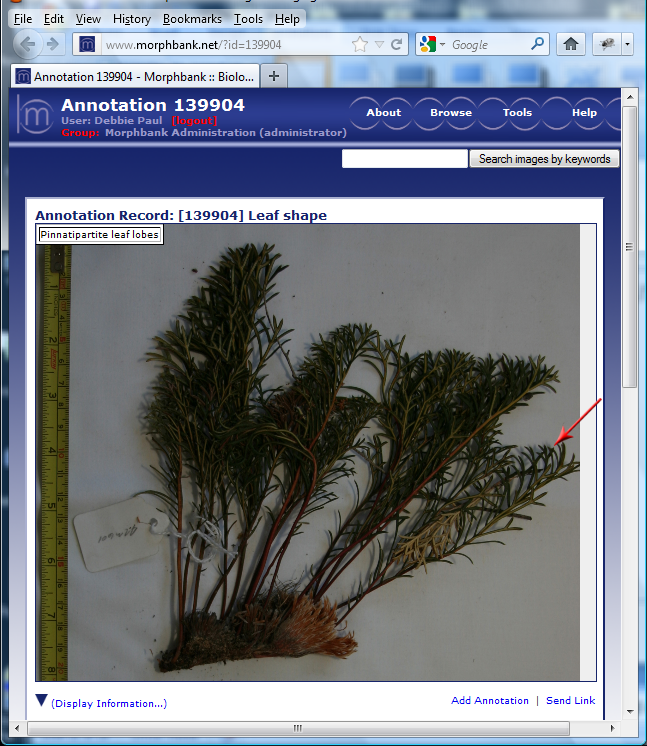 http://www.morphbank.net/?id=139904
20
[Speaker Notes: This talk focuses on what is possible once images and associated metadata are uploaded into Morphbank.

Some of the most-used features of Morphbank are the collection software, annotation software and viewer.

Morphbank contributors publishing image-illustrated scientific papers put images in Morphbank.
Once uploaded, these images, and the specimen and view metadata all have persistent unique identifiers in
the form of Morphbank URLs. The contributor controls who can see the images and when they can be
seen by the public.

Morphbank objects (e.g., images, image records, specimen records, view records,…)
can be grouped into unique albums (i.e. collections) made by any Morphbank account holder.
These albums/collections also have persistent unique identifiers. Being able to create
this collection makes it easy to put a single link in a published paper – that acts as a link
to many objects in Morphbank.

Once a paper is published, or a website is created, a Morphbank contributor may add
links from their Morphbank objects out to their published papers or websites.

Users of Morphbank may also leave notes about images in the form of annotations.
These comments may be related to the current identification of the object, or may
be a general comment or perhaps an assertion about a morphological feature in a particular image.
These annotations receive persistent URLs too and as such, can also be linked from a website
or paper, back to Morphbank.

With the development of the iDigBio cloud-based database, Morphbank is working out
plans to simplify upload to Morphbank via a DwC-A file and discussing the possibility of being able
to download a selected dataset from iDigBio into Morphbank to use Morphbank features like the 
collection and annotation tools.]
annotations
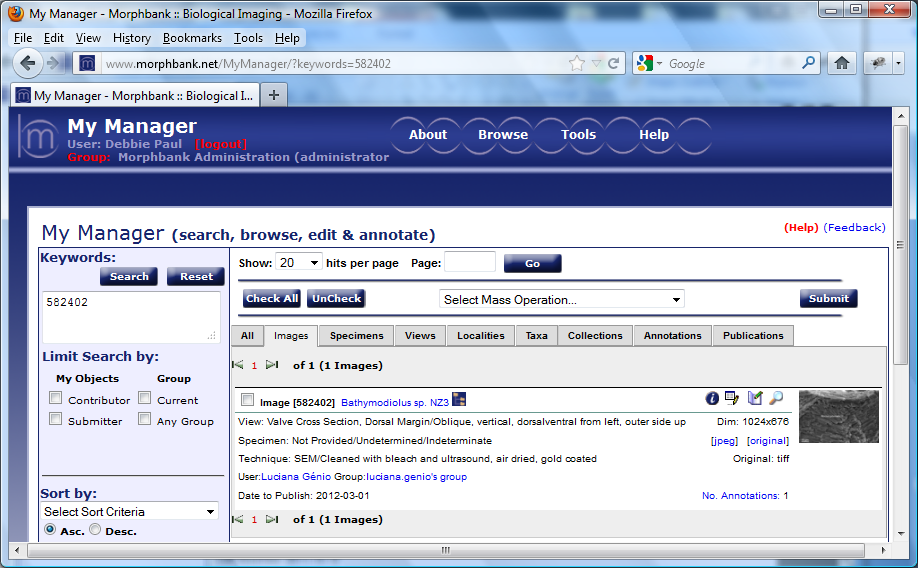 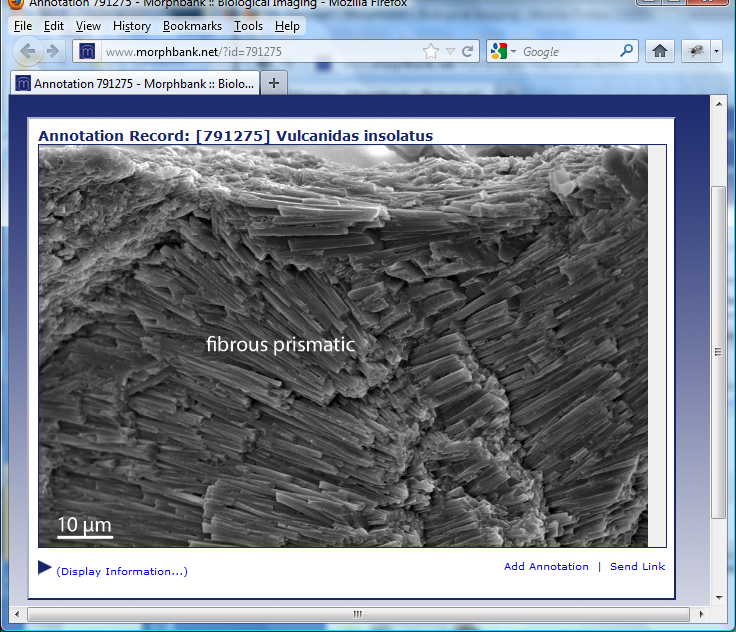 http://www.morphbank.net/582402
21
[Speaker Notes: This talk focuses on what is possible once images and associated metadata are uploaded into Morphbank.

Some of the most-used features of Morphbank are the collection software, annotation software and viewer.

Morphbank contributors publishing image-illustrated scientific papers put images in Morphbank.
Once uploaded, these images, and the specimen and view metadata all have persistent unique identifiers in
the form of Morphbank URLs. The contributor controls who can see the images and when they can be
seen by the public.

Morphbank objects (e.g., images, image records, specimen records, view records,…)
can be grouped into unique albums (i.e. collections) made by any Morphbank account holder.
These albums/collections also have persistent unique identifiers. Being able to create
this collection makes it easy to put a single link in a published paper – that acts as a link
to many objects in Morphbank.

Once a paper is published, or a website is created, a Morphbank contributor may add
links from their Morphbank objects out to their published papers or websites.

Users of Morphbank may also leave notes about images in the form of annotations.
These comments may be related to the current identification of the object, or may
be a general comment or perhaps an assertion about a morphological feature in a particular image.
These annotations receive persistent URLs too and as such, can also be linked from a website
or paper, back to Morphbank.

With the development of the iDigBio cloud-based database, Morphbank is working out
plans to simplify upload to Morphbank via a DwC-A file and discussing the possibility of being able
to download a selected dataset from iDigBio into Morphbank to use Morphbank features like the 
collection and annotation tools.]
topics
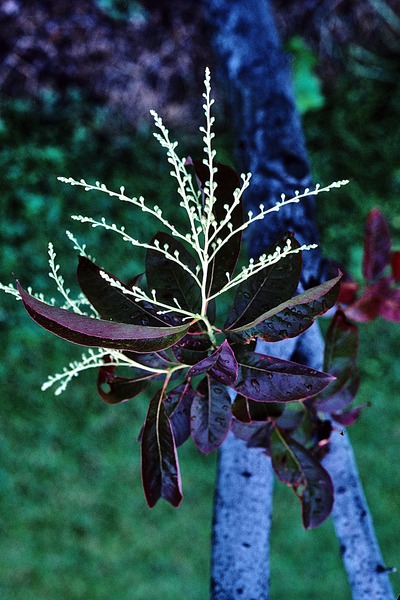 morphbank overview
linking data & images
from morphbank
to morphbank
annotations
in progress
22
[Speaker Notes: This talk focuses on what is possible once images and associated metadata are uploaded into Morphbank.

Some of the most-used features of Morphbank are the collection software, annotation software and viewer.

Morphbank contributors publishing image-illustrated scientific papers put images in Morphbank.
Once uploaded, these images, and the specimen and view metadata all have persistent unique identifiers in
the form of Morphbank URLs. The contributor controls who can see the images and when they can be
seen by the public.

Morphbank objects (e.g., images, image records, specimen records, view records,…)
can be grouped into unique albums (i.e. collections) made by any Morphbank account holder.
These albums/collections also have persistent unique identifiers. Being able to create
this collection makes it easy to put a single link in a published paper – that acts as a link
to many objects in Morphbank.

Once a paper is published, or a website is created, a Morphbank contributor may add
links from their Morphbank objects out to their published papers or websites.

Users of Morphbank may also leave notes about images in the form of annotations.
These comments may be related to the current identification of the object, or may
be a general comment or perhaps an assertion about a morphological feature in a particular image.
These annotations receive persistent URLs too and as such, can also be linked from a website
or paper, back to Morphbank.

With the development of the iDigBio cloud-based database, Morphbank is working out
plans to simplify upload to Morphbank via a DwC-A file and discussing the possibility of being able
to download a selected dataset from iDigBio into Morphbank to use Morphbank features like the 
collection and annotation tools.]
new & in development
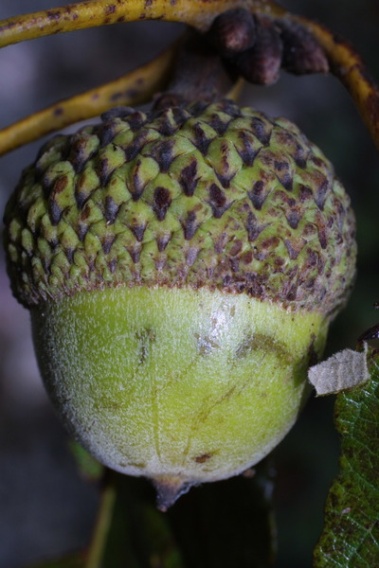 http://services.morphbank.net/mb3/
validation service
two new Upload methods
from Specify (prototype)
working on upload from a DwC-A file
new Morphbank shared folder service
 in development
FilteredPUSH testing
in progress
Morphbank V4 (Drupal)
23
[Speaker Notes: Moving in the excel workbook direction to allow future uploads via services. Moving overall towards services – and thinking about interoperability.

Changes we’ve made: Fewer required fields.
Working on: display restricted to group items by default

New features: 
automated account creation
new workbook enabling User-defined fields, 
Unique identification from provider, 
Morphbank as an Image provider through services
Validation of workbooks
Several methods exist to upload images to Morphbank. Some are suited for small data sets, others well suited to large data sets.
Our web services now provide users feedback on their data before ingestion. Once the dataset clears the validation process,
users send the excel workbooks to Morphbank for upload. http://services.morphbank.net/mb3/validateXls.jsp
Upload via the web (for system administrators).
Filtered PUSH to return annotations to providers.
Bulk upload of images via morphbank user name and log in (instead of ftp).
Upload from Specify into Morphbank via a plug in.]
integration with
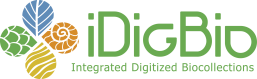 iDigBio – primary repository for data discovery
import to a local instance of Morphbank
updates and annotations shared
iDigBio updates / annotations to Morphbank
Morphbank updates / annotations to iDigBio
push local records to iDigBio
24
[Speaker Notes: Integration with iDigBio.

With iDigBio as the primary repository for specimen data discovery, 
Morphbank is working on creating a local instance, a desk top version 
allowing an individual browsing iDigBio to import records and images 
from iDigBio into Morphbank.

Updates and Annotations would be shared from iDigBio to Morphbank
and vice-versa.

Local records inside a desk top version of Morphbank could then be pushed to iDigBio.]
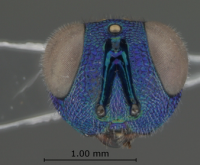 acknowledgements
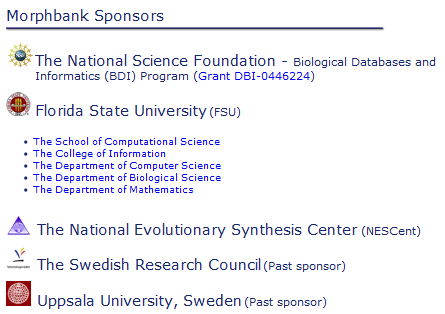 Morphbank Contributors & Collaborators
CBG, AToL, PEET, PBI, MX, HERBIS, CToL, PlantCollections Project, SERNEC, FSU, PlatyPBI, SAIN, UAM, EoL, Specify, USMS, TTRS, Bioimages, Auburn, Troy, Ohio State, USM, LA NHM, Smithsonian, TTRS, USD, …
25
[Speaker Notes: Integration with iDigBio.

With iDigBio as the primary repository for specimen data discovery, 
Morphbank is working on creating a local instance, a desk top version 
allowing an individual browsing iDigBio to import records and images 
from iDigBio into Morphbank.

Updates and Annotations would be shared from iDigBio to Morphbank
and vice-versa.

Local records inside a desk top version of Morphbank could then be pushed to iDigBio.]
Thanks from the Morphbank Team ~ 2012
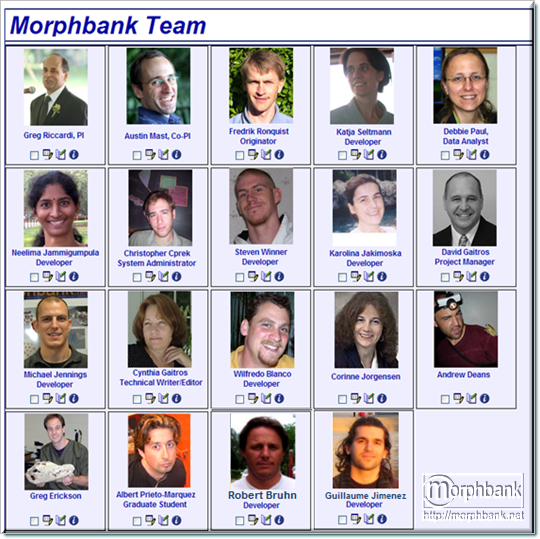 Greg Riccardi
Austin Mast
Fredrik Ronquist
Debbie Paul
Robert Bruhn
Guillaume Jimenez
Casey McLaughlin
Steven Winner
Katja Seltmann
Albert Prieto-Marquez
Corinne Jorgensen
Michael Jennings
Neelima Jammigumpula
Karolina Jakimoska
David Gaitros
Cynthia Gaitros
Greg Erickson
Andrew Deans
Christopher Cprek
Wilfredo Blanco
26
[Speaker Notes: Persons highlighted in bold are currently active with Morphbank in 2012.]